Investments
Masters in Finance


Spring 2025, Martijn Boons
Book chapter 5
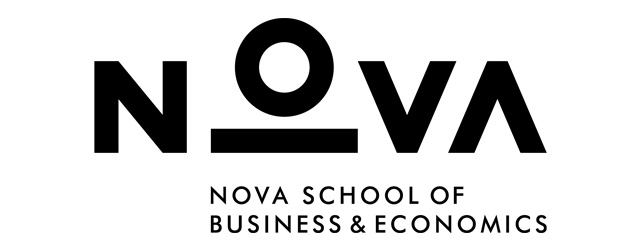 1. Multi-period returns
Multi-period returns: definition and example
Pt+2
Pt+1
Pt
Ct+1
Ct+2
3
Expected rates of return in multi-period setting
Since E(XY) = E(X)E(Y)+Cov(X,Y), but Cov(X,Y)=0 when X,Y are independent
4
Volatility and time
Since Var(X+Y)=Var(X)+Var(Y)+2Cov(X,Y) and Cov(X,Y)=0
5
Estimates of risk and return
6
Geometric average return
7
Variance reduction return
There is an important lesson in understanding the difference between arithmetic and geometric returns.
Which two consecutive returns do you prefer?
90%,-50% or
10%,-10%

Lower volatility of B more than makes up for the large difference in (arithmetic) average returns (A. 20% vs. B. 0%).

Lowering return volatility is advantageous for long-term investors.

We will see later that diversification reduces portfolio volatility without affecting arithmetic average returns, thus leading to higher geometric average returns.
8
Tesla
Calculate average returns and risk for an investment in Tesla stock and compare these numbers to the S&P500

What do these numbers tell you about the average return and risk to expect from investing in Tesla going forward?

Average return:
Most probably little:
Historically, few stocks have repeated such a 15-year track record.
Price may be high due to (i) overpricing, (ii) low discount rates or (iii) high expected growth and all three would imply exceptional returns are unlikely to repeat in the future.

Risk:
Quite a bit: 60% per year isn’t unheard of looking at other individual stocks.
9
[Speaker Notes: Return not commensurate with its risk]
2. Historical performance
Historical average returns (1928-2013, US)
Example series in Excel.

If we invest $1 now in each of these asset classes, by how much can we expect it to grow after 30 years if future returns are like the past?
Use geometric averages
E.g., (1+0.096)^30 = 15.6 for investment in stocks

Equity premium = expected excess stock return minus risk-free (T-bills) =
7.9% (typically reported using arithmetic averages)
This is a real return!
11
Risk
Risk is uncertainty about the future
While equity premium is positive on average, investors know that stocks can strongly underperform in any given year.
By how much?
12
The Normal distribution
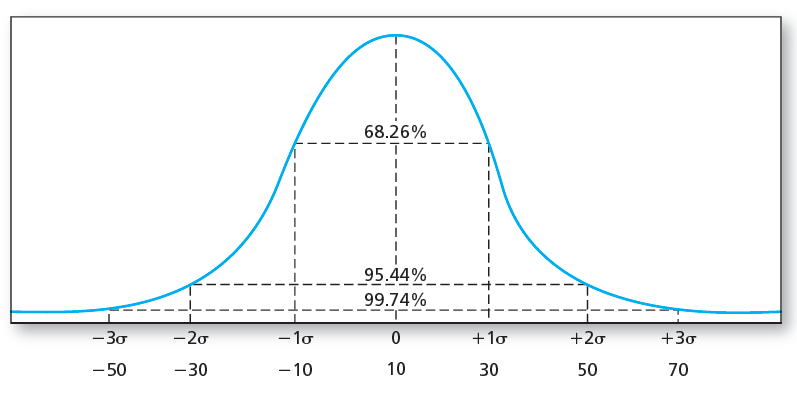 Assuming stock returns are normally distributed with mean 10% and standard deviation 20%, we would expect a return below x in y% of the observations:
13
Sharpe ratio
14
The equity premium puzzle (1/3)
15
The equity premium puzzle (2/3)
Problem 2: Survivorship bias
US economy was historically very successful, and the US equity market followed suit:
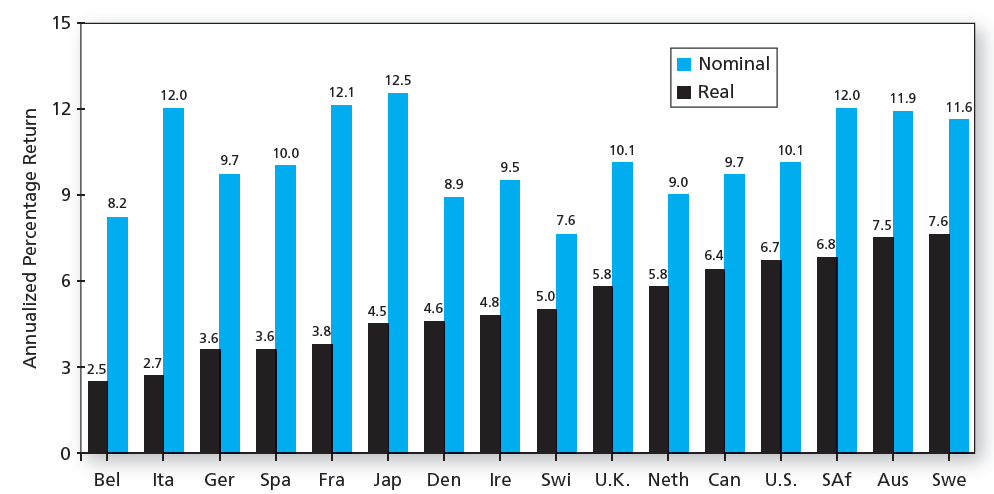 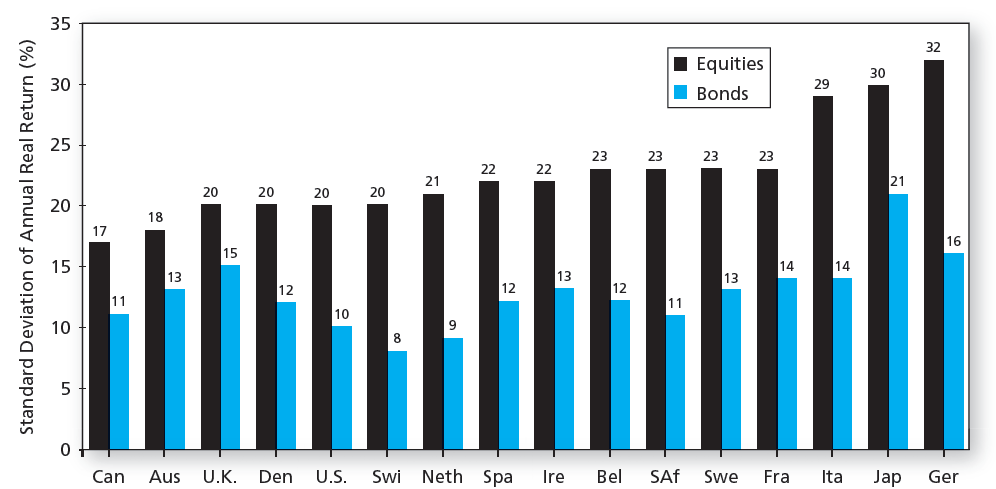 16
The equity premium puzzle (3/3)
Problem 3: Alternative approaches to measure the equity premium based on fundamental stock valuation yield numbers around 4%

Recall: k = D/P + g  Expected return = dividend yield + expected growth rate of dividends 

Claus and Thomas (2001) use analyst forecasts of dividends (and growth rates)
Fama and French (2002) use alternative measures of expected dividend growth icw current D/P

4% is closer to the median across countries

Intuition (see) : Success of US economy has led to 
discount rate shocks that were negative on average 
crashes that did not happen, but were rationally expected ex ante
Both lead to an upward bias in realized returns.
17
3. Non-normal returns
Normal returns
Investment management is easier when returns are (jointly) normal

Standard deviation is a sufficient measure of risk when returns are symmetric

The dependence of returns across securities can be summarized using only the pairwise correlation coefficients 

Scenario analysis is easy
19
Non-Normal returns
20
Alternatives to standard deviation
Value at Risk (VaR)

Loss corresponding to a very low percentile of the entire return distribution, such as the fifth or first percentile return

Commonly used in banking regulation

Why is VaR redundant for normally distributed returns?

Expected Shortfall (ES)

Also called conditional tail expectation (CTE), focuses on the expected loss in the worst-case scenarios (left tail of the distribution)

More conservative measure of downside risk than VaR
21
VaR and ES
Example (1):Consider a return that is distributed uniformly in the interval [-20%,+30%]

Uniform distribution: each outcome in the interval is equally likely

Compute the VaR(5%) and the ES(5%) for a portfolio of $10M

VaR(5%) = the outcome for which we estimate that things will only be worse in 5% of cases
ES(5%) = the average outcome in the worst 5% of cases

Example (2): 
Calculate the same statistics for monthly US stock market returns since the 1960s and compare to what these statistics would look like if US stock market returns were normally distributed.
22
4. Time-varying distributions of returns
Stylized facts
24
The equity premium
25
[Speaker Notes: Consider
1st half: level of DP very high
2nd half: level of DP very low
If returns in each sample half are perfectly correlated with DP, but the level of returns is the same in each sample than the full sample correlation will be biased downwards]
The long-term equity premium and DY
Question: What should investors do with this information?
Volatility is also time-varying
27
5. How financial markets work
The VIX
The volatility index, or VIX, is the volatility implied by option prices.
VIX measures the expected volatility for the underlying up to expiration of the option.
Sophisticated methods to back out market’s expected volatility from current option prices (see FT Alphaville article).
The VIX jumps whenever market turmoil hits and is seen by investors and popular press as an index of fear.
29
The volatility risk premium
On average, option implied volatility is 4% above actual realized volatility. This represents a 4% volatility risk premium. Why!?

Investors are risk averse and dislike increases in volatility so much that they are willing to “overpay” for options to hedge (relative to risk-neutral investors). 

Option prices are increasing in volatility.

This premium is exactly why there are other, less risk averse investors that are willing to sell options (think: hedge funds). They take on this risk and get compensated by a high expected return. 

However, when volatility shoots up, these hedge funds incur great losses (see FT article)
30
What do we learn from this example?
If something is risky, it will carry a price or “risk premium”
Investors dislike volatility and are willing to pay a premium to hedge against increases in volatility.
Throughout the course, we take great care identifying what is risk. 
Risk is not only volatility or poor market returns. Risk is any factor that determines bad times for investors: poor economic growth, a real estate crash, inflation, illiquidity, and so on.

Financial markets match investors
Investors that want to hedge volatility and those that are willing to provide this hedge at a certain price. 
This matching has become increasingly efficient due faster trading platforms as well as new contracts (e.g., VIX futures). 

Financial markets produce information
Market expectations of volatility can be estimated from option prices.
31